Five nights at freddy’s
By chance logan dorton grohs
It was my first night in the office I automatticaly knew there was something off but I needed  the money.Leavestay
You stayed but you didn’t like it
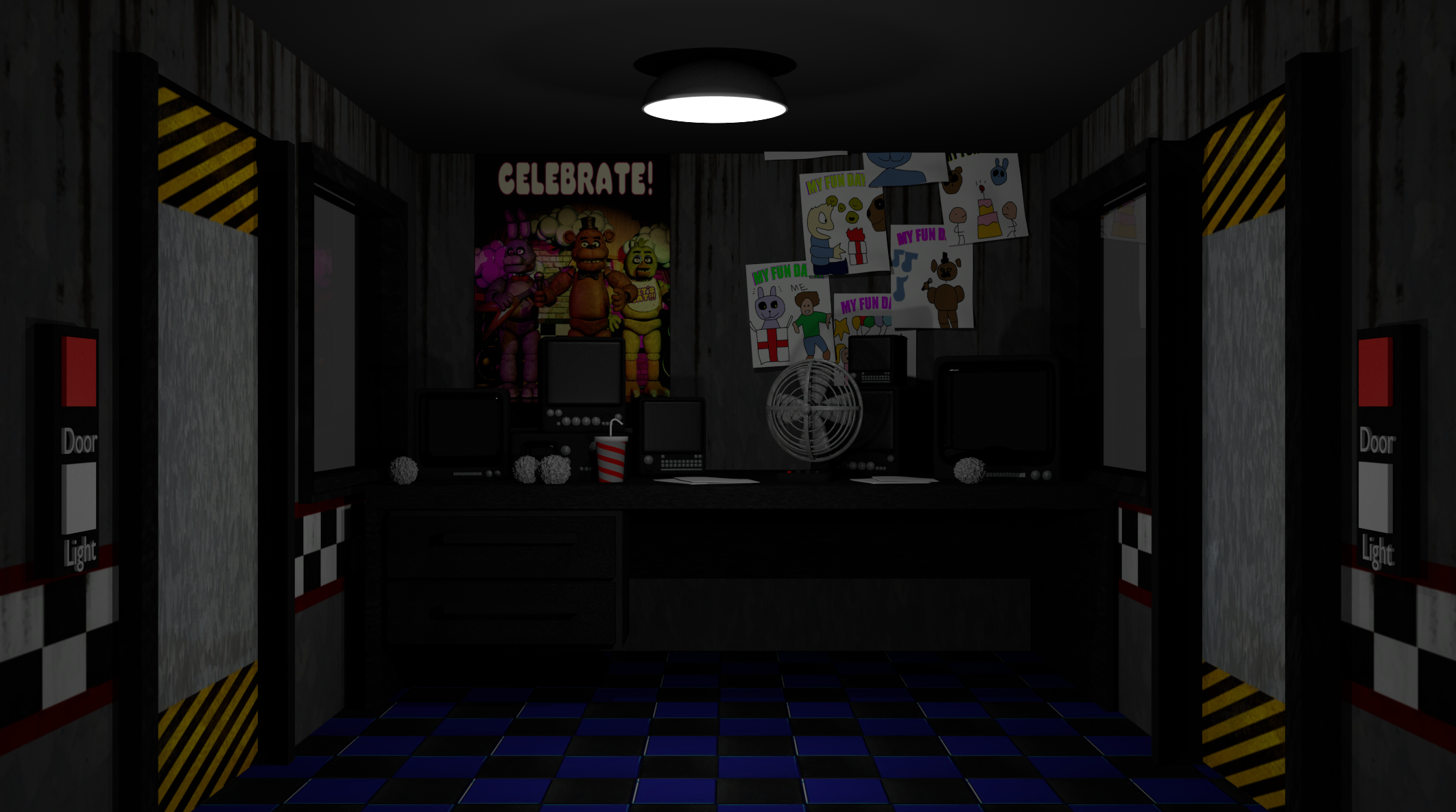 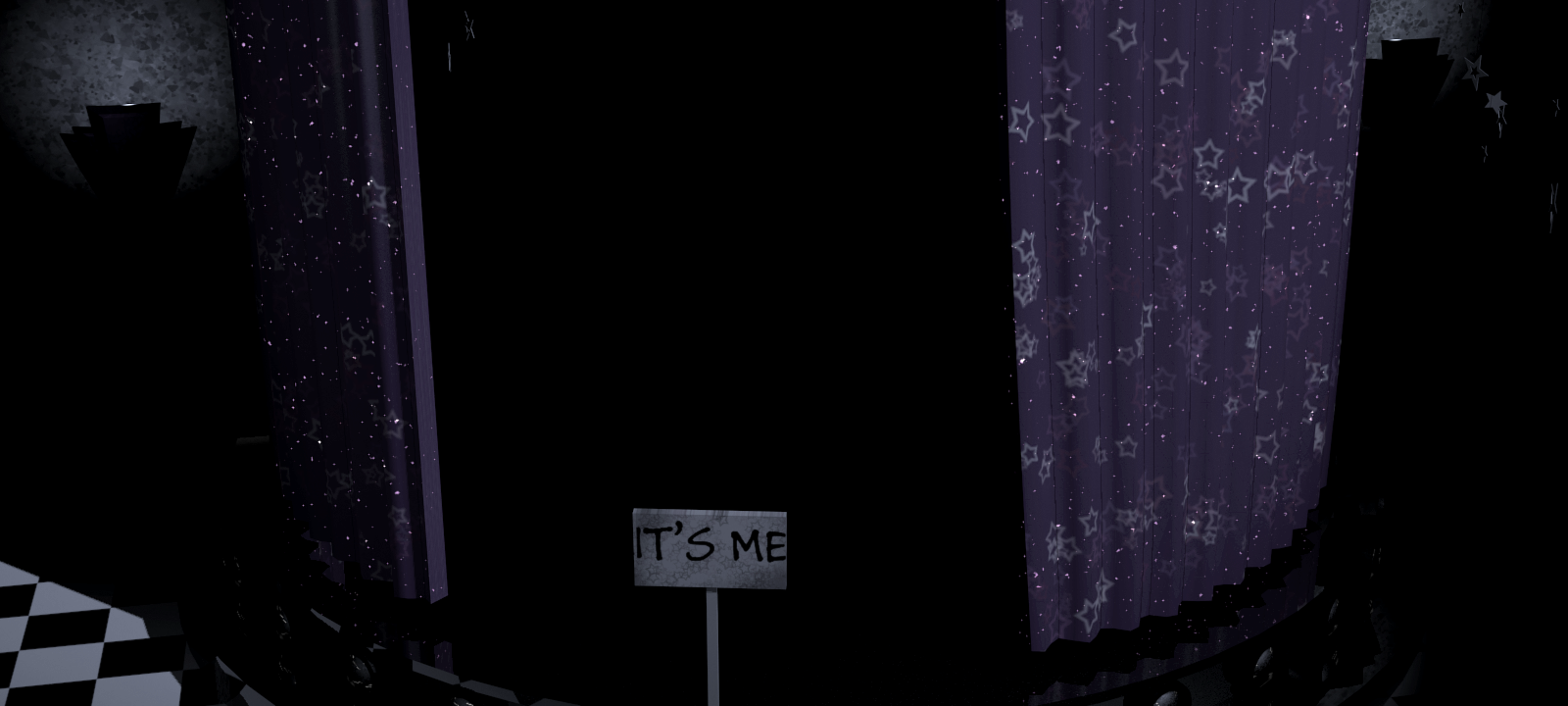 You checked the camera and thought you were seeing things cause foxy cove was empty
Call the police
Run
Shut the door
Dismiss
police
You called the police but the line was cut
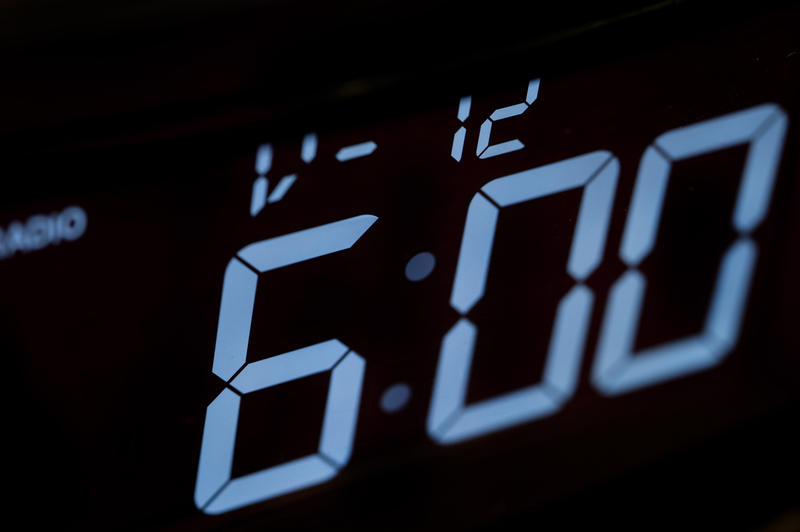 m
You shut the door and heard banging but it soon stopped its 6 am you win.
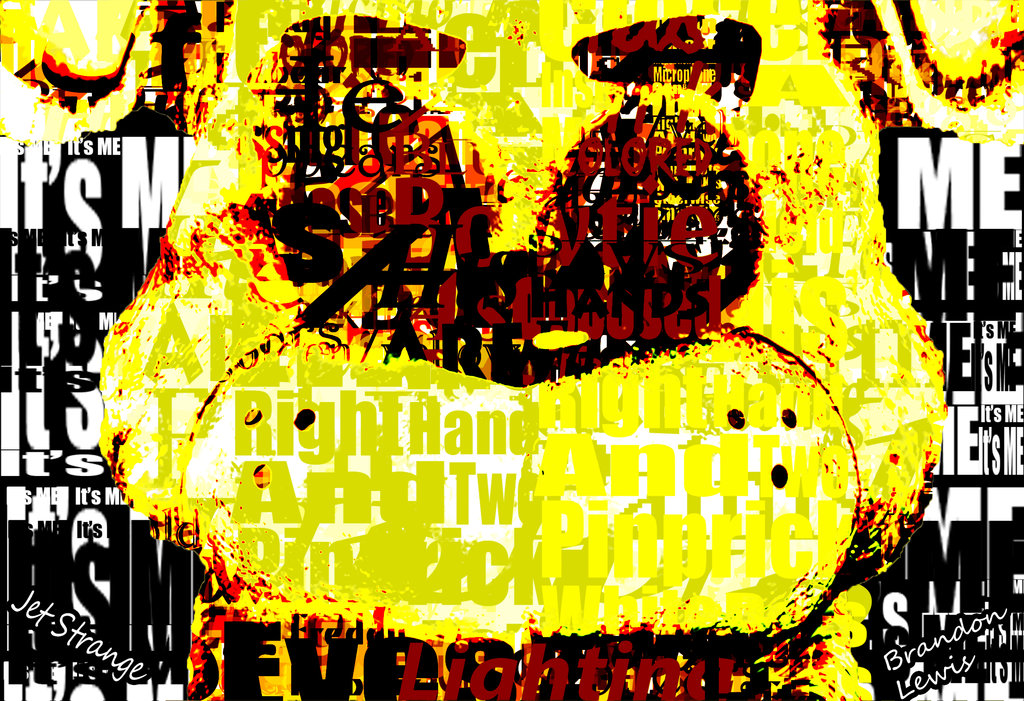 u
You ran but the door was locked and you died
You chose to leave but were caught off guard by a bite from an animatronic
You dismissed and died from hyperventilatioin cause you didn’t check the puppet
Go home and enjoy a good movie